Regulation and Digital Rights:The Big Picture
David Meyer a.k.a. @superglaze
Who Am I?
Journalist covering tech policy for 11+ years
Fortune, ZDNet, International Association of Privacy Professionals, Internet of Business, Privacy News Online
Connected Rights newsletter
Control Shift
US vs EU
US Constitution
Freedom of expression
Search and seizure (not privacy)

EU Charter of Fundamental Rights
Privacy
Data protection
Expression and information
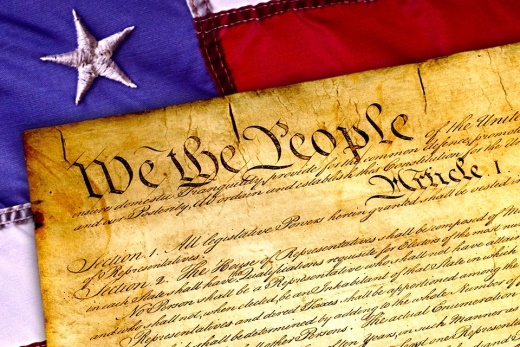 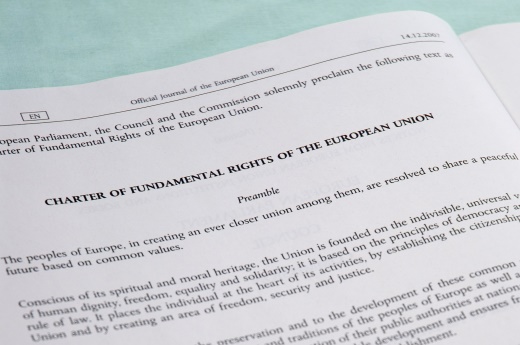 [Speaker Notes: Constitution – free speech 1st amendment, search and seizure 4th amendment
CFR – privacy article 7, data protection article 8, expression and info article 11]
US vs EU
What surveillance is
Free expression vs privacy
Data control
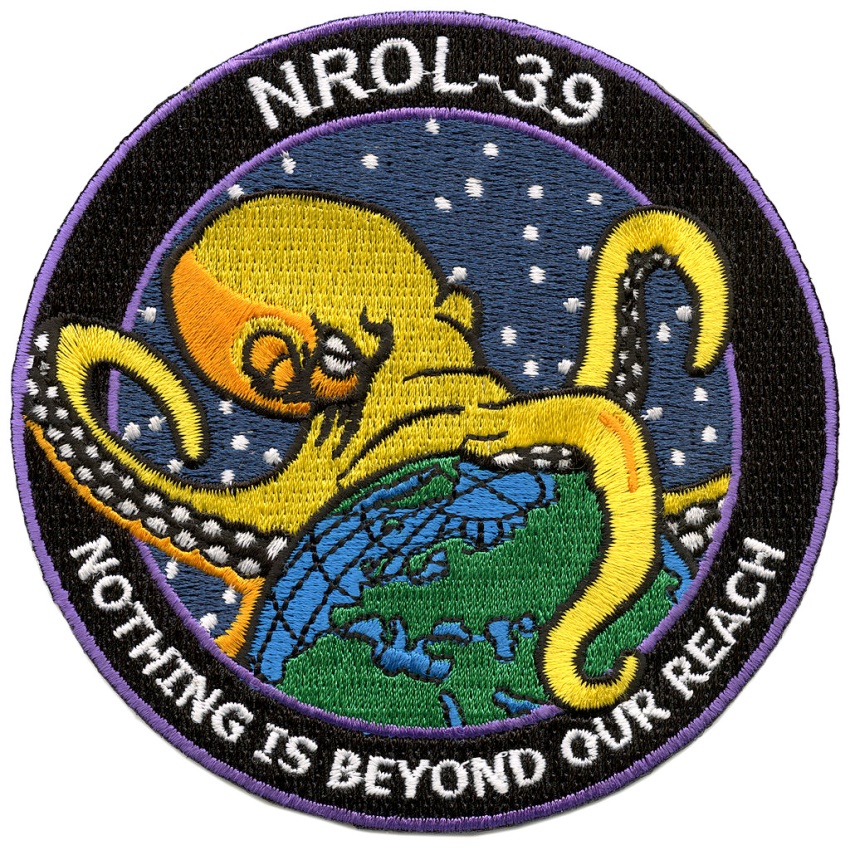 Data transfers
Adequacy
Safe Harbour
Snowden and Schrems
Model contracts
Privacy Shield
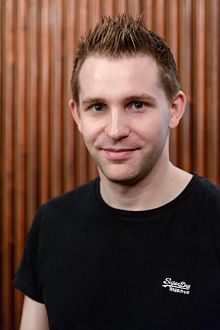 GDPR
Regulation vs Directive
Fines
Personal data
Controllers
Processors
Consent
Contracts
Legitimate interests
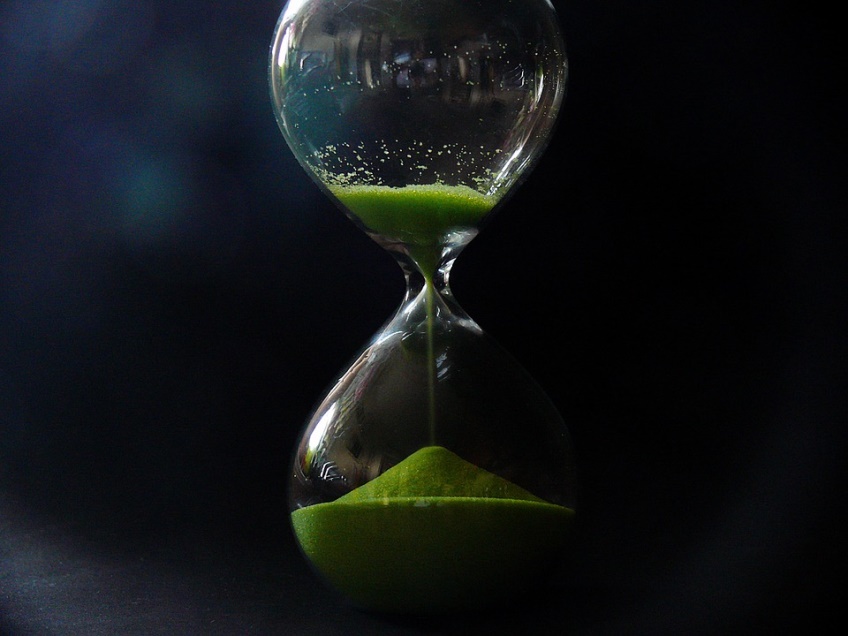 GDPR
Restriction of processing
Access requests
Correction
Erasure
Portability
Profiling
Data breaches
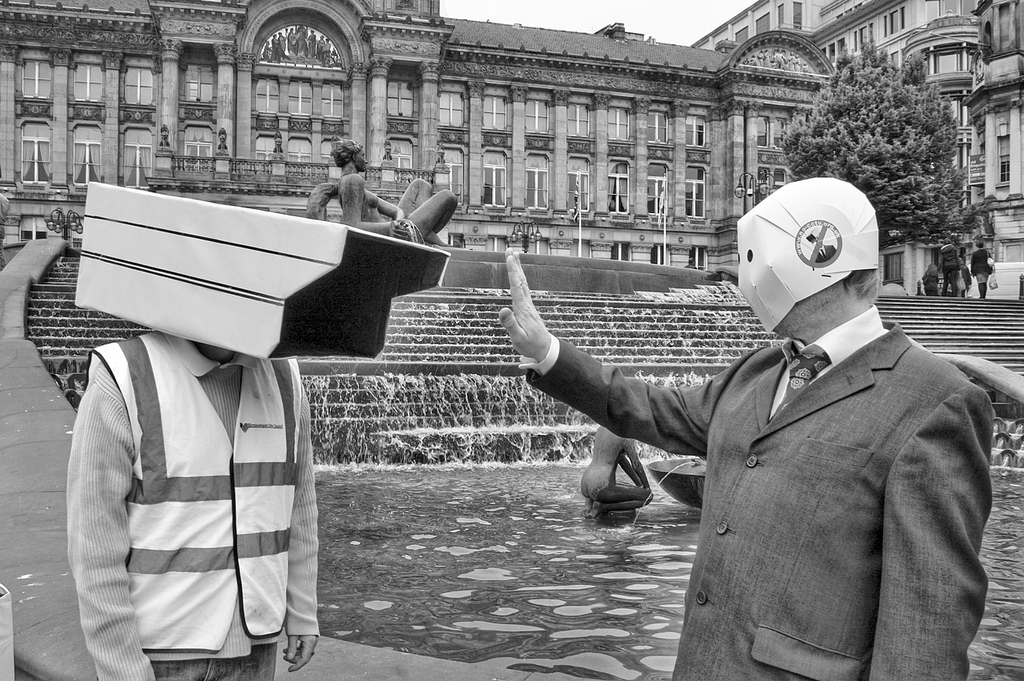 ePrivacy Regulation
GDPR’s twin (in theory)
Do Not Track
Cookies
Consent (vs GDPR)
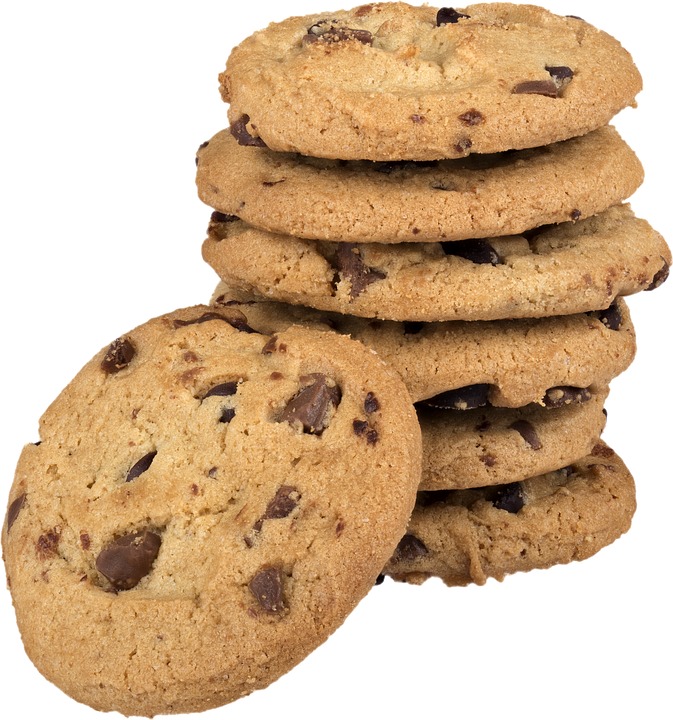 Filters and blocks
Copyright Directive
Consumer Protection Cooperation Regulation
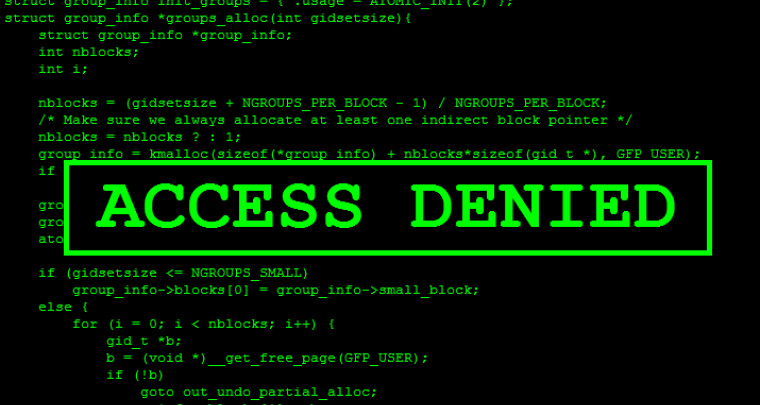 Thank you!
@superglaze
david@dmeyer.eu
connectedrights.net
Control Shift: How 
    Technology Affects 
    You and Your Rights
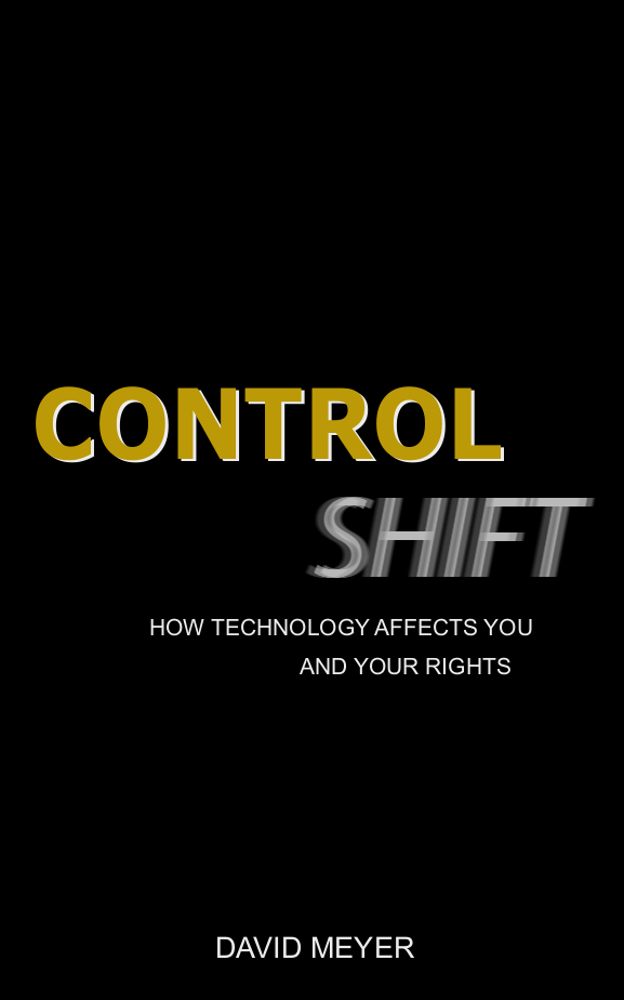